‘The strong interaction at the frontier of knowledge: fundamental research and applications’
Barbara ERAZMUS
Subatech
STRONG-2020 Kick-off meeting
October 23-25, 2019, Nantes
STRONG-2020 Kick-off meeting
https://indico.in2p3.fr/event/19715/
October 23 to 25, Nantes, France
Agenda:
Oct 23:	General presentations (legal, administrative and 			financial aspects of the project)
                    Dissemination and communication

		Governing Board meeting,  Chair election

Oct 24: 	WPs update presentations
Oct 25: 	WPs update presentations

		Executive Board meeting
Barbara Erazmus, Coordinatrice du projet
Paris,08/02/2018
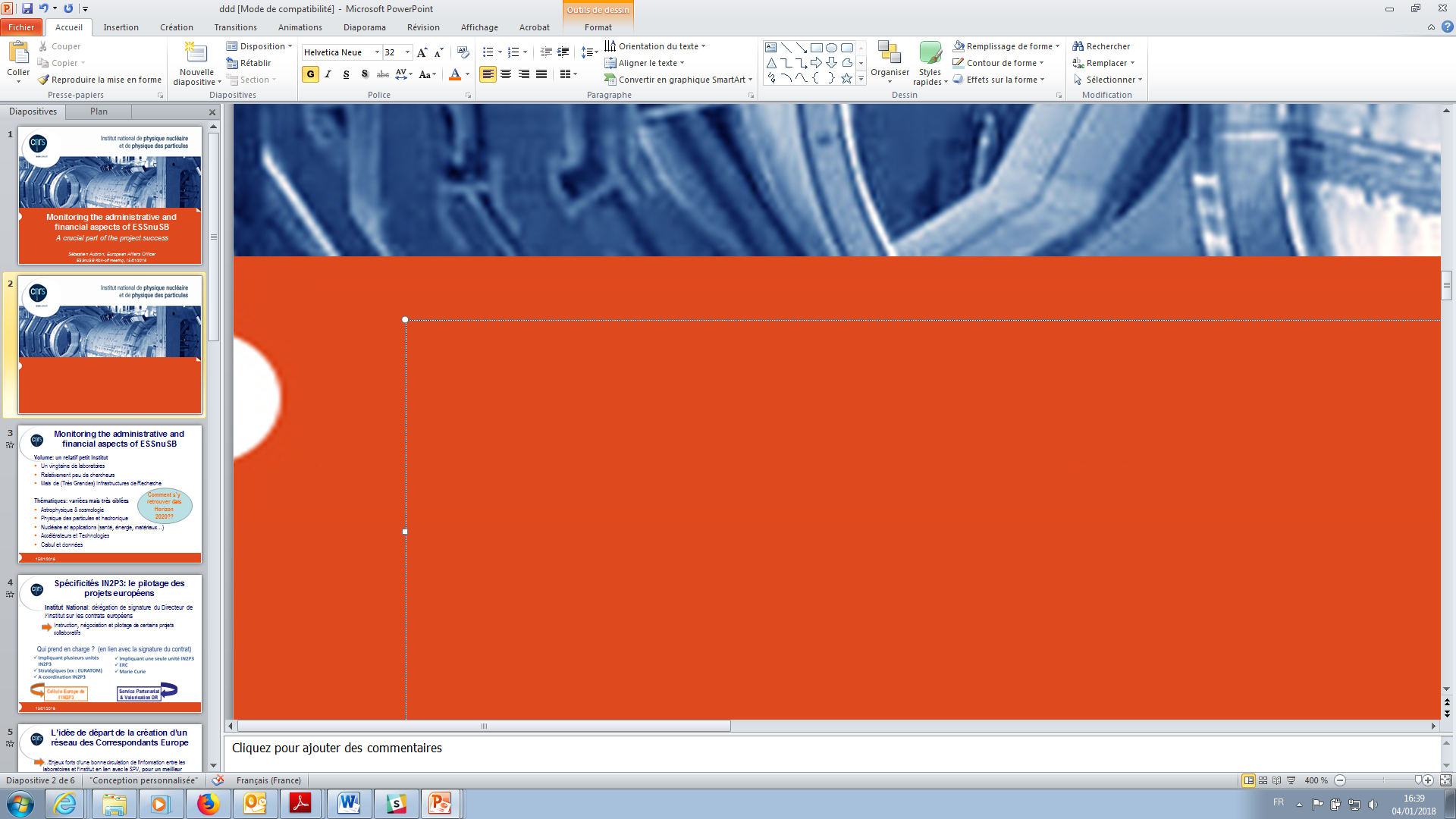 2
Wednesday, October 23
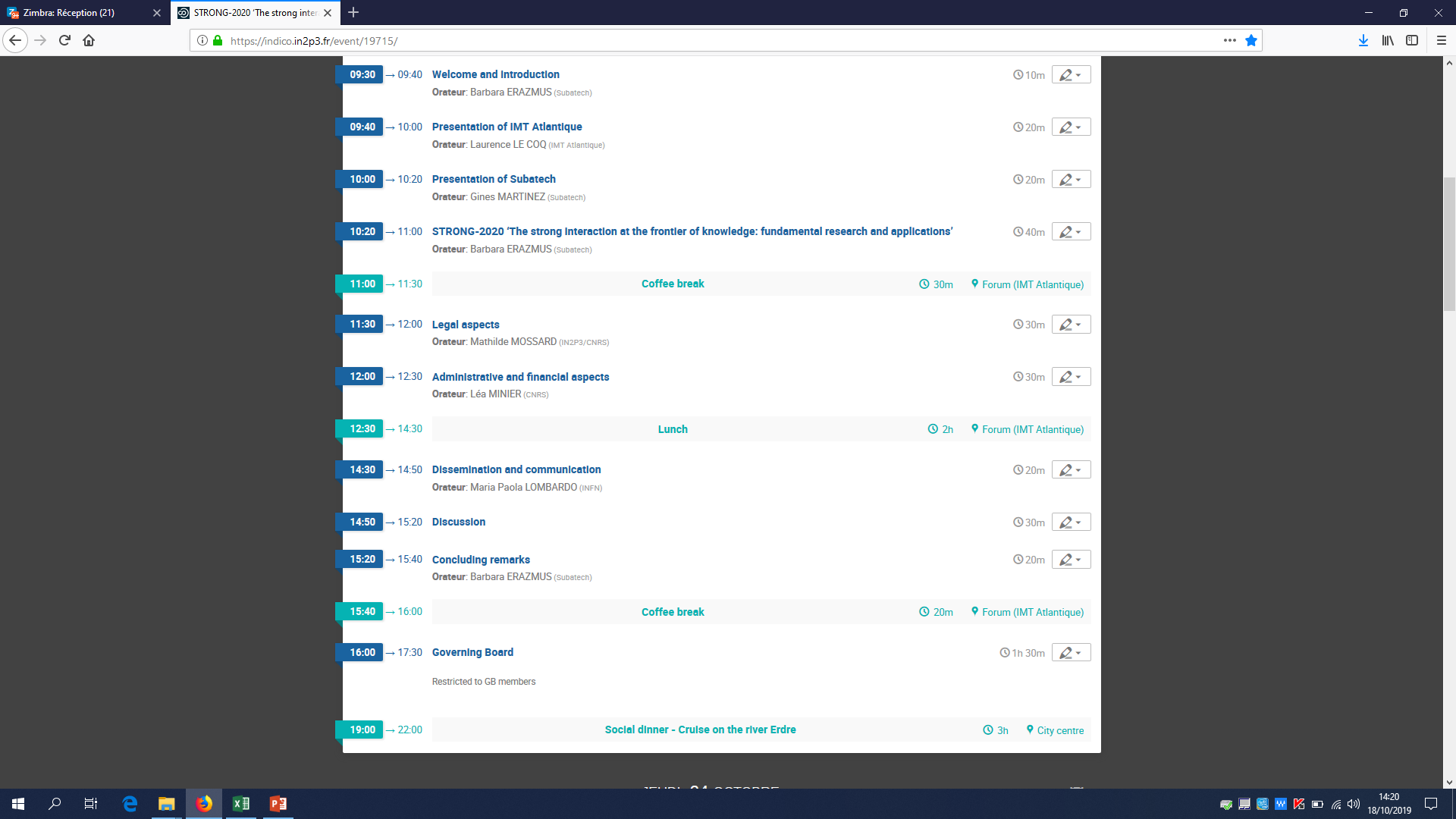 Barbara Erazmus, Coordinatrice du projet
Paris,08/02/2018
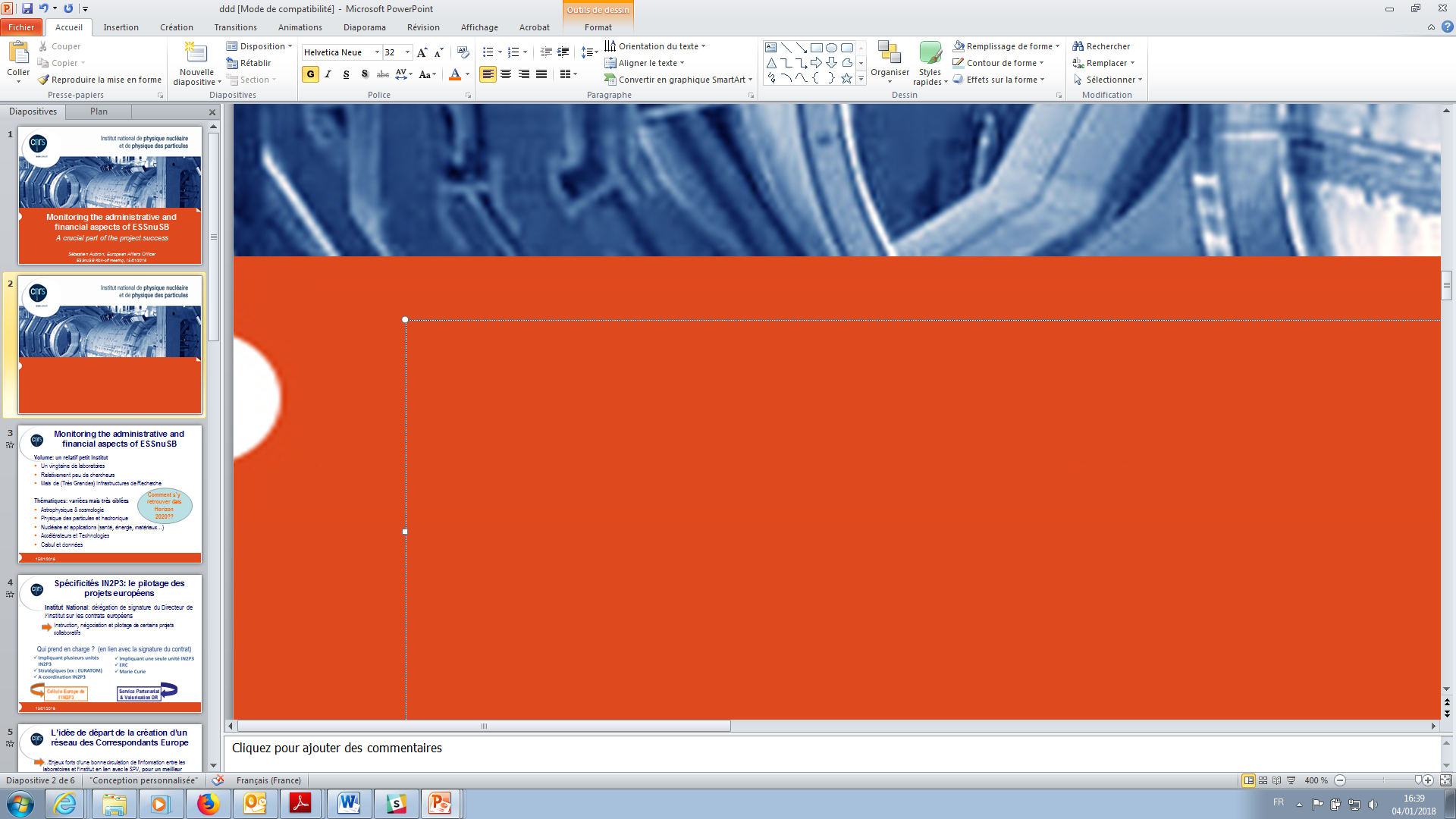 3
Thursday, October 24 (am)
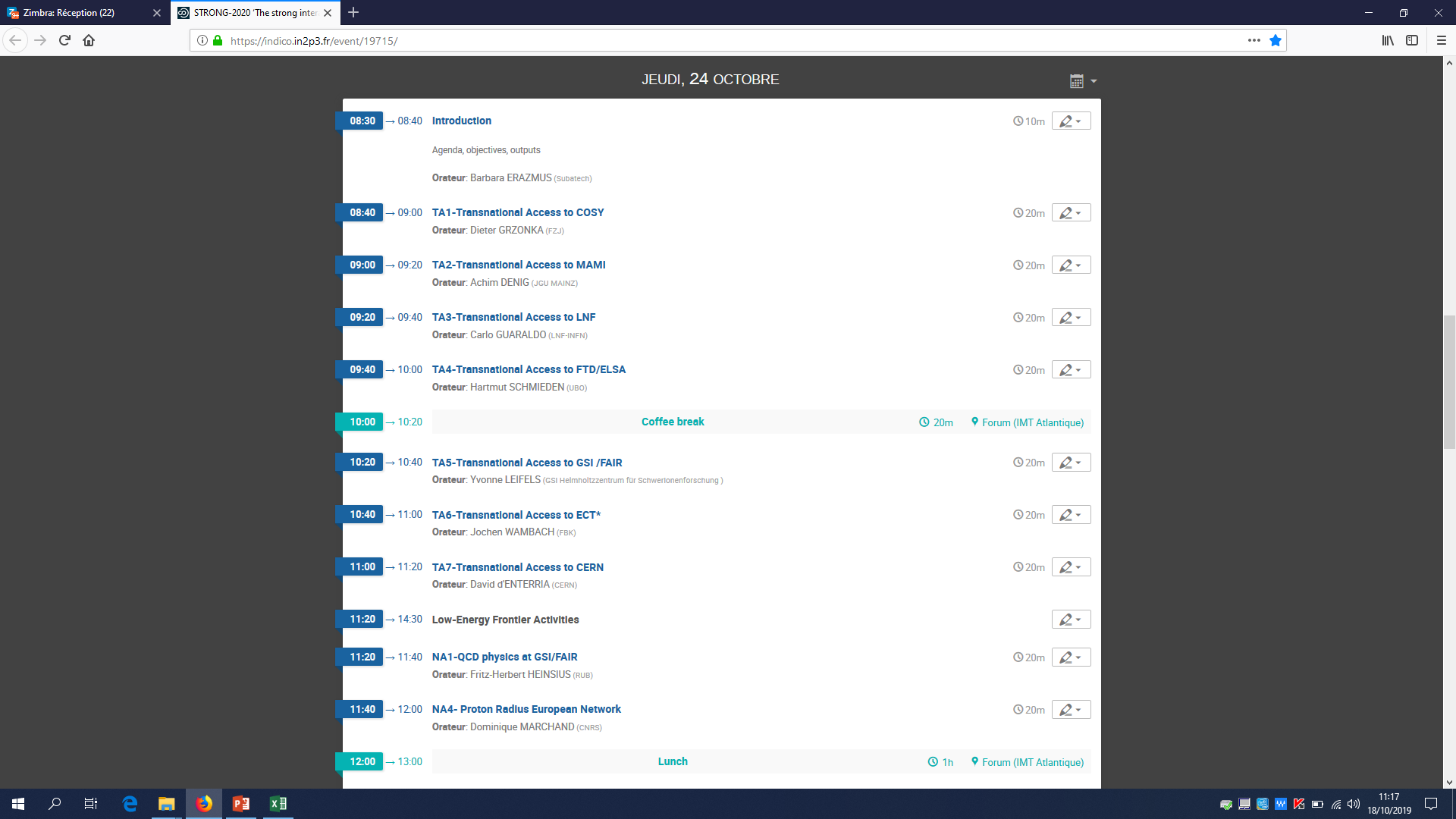 Barbara Erazmus, Coordinatrice du projet
Paris,08/02/2018
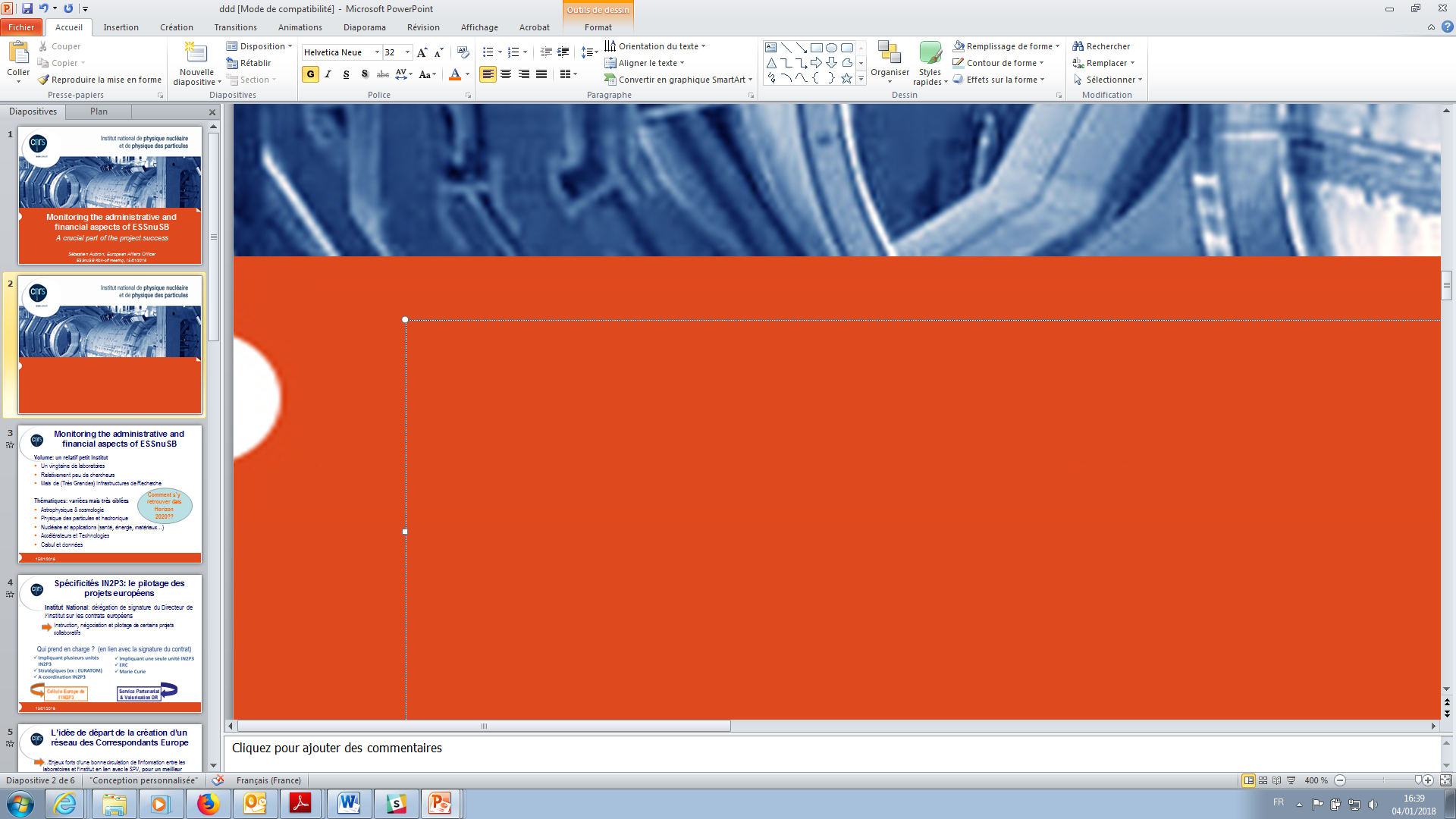 4
Thursday, October 24 (pm)
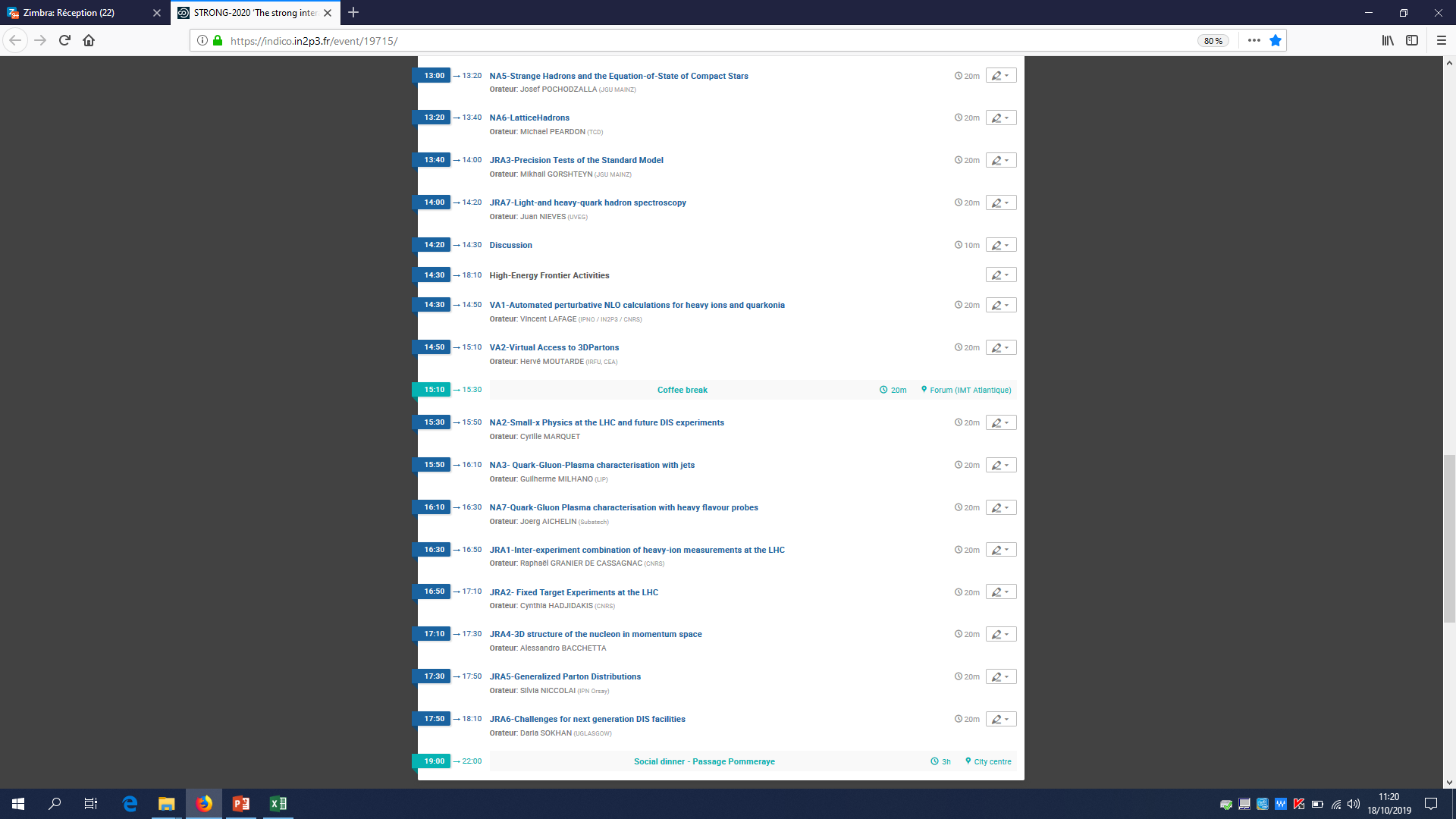 Barbara Erazmus, Coordinatrice du projet
Paris,08/02/2018
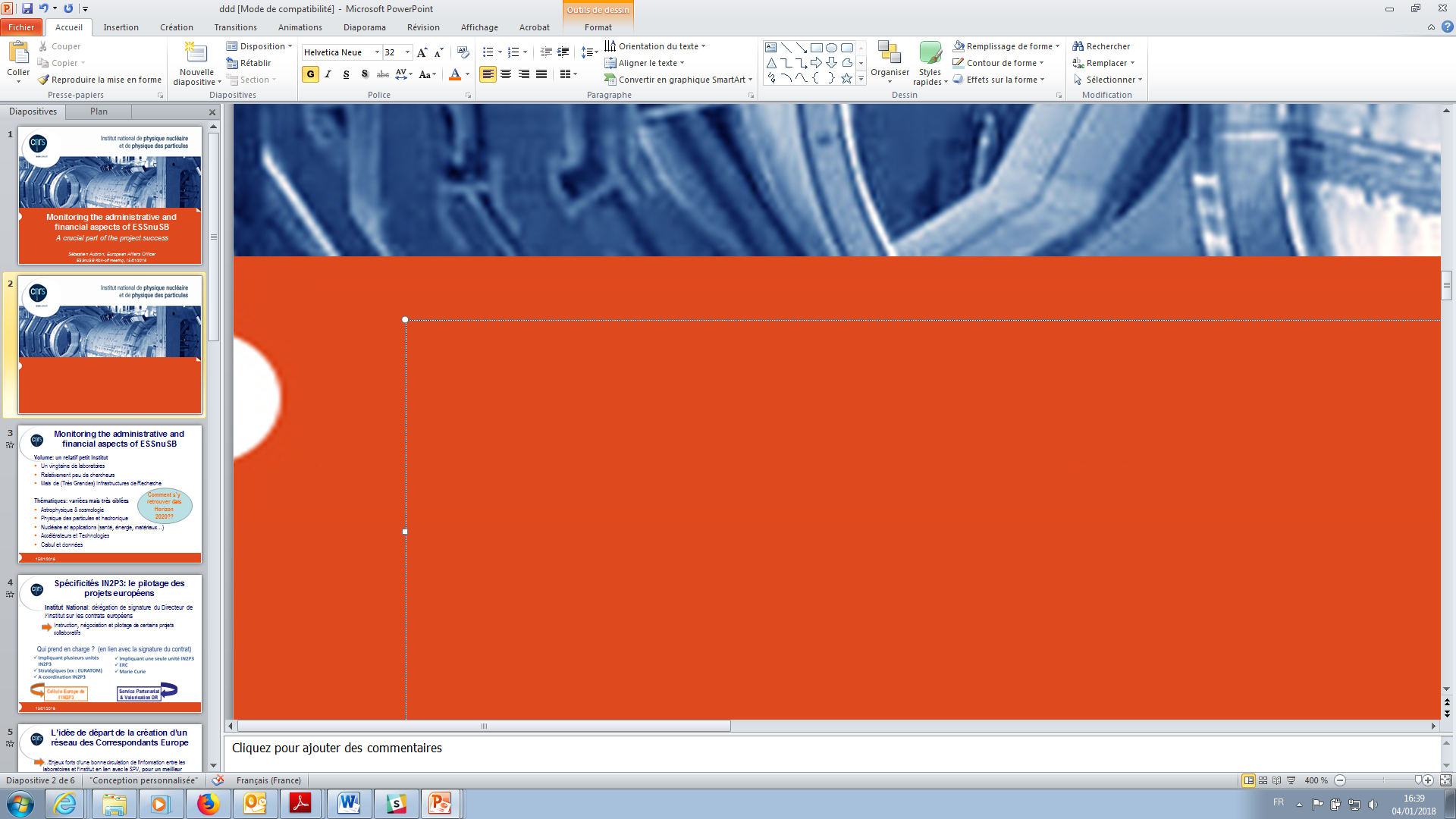 5
Friday, October 25
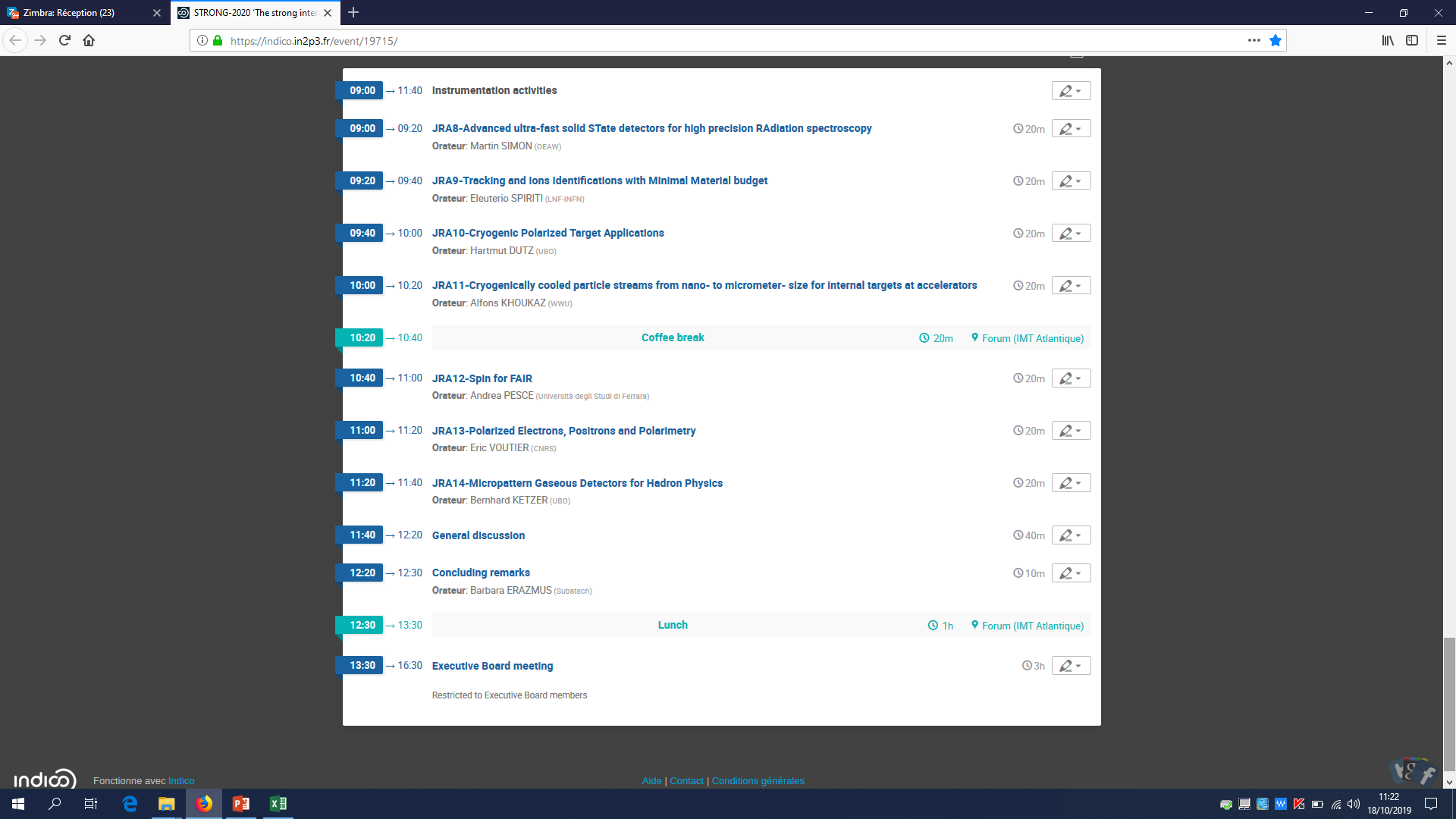 Barbara Erazmus, Coordinatrice du projet
Paris,08/02/2018
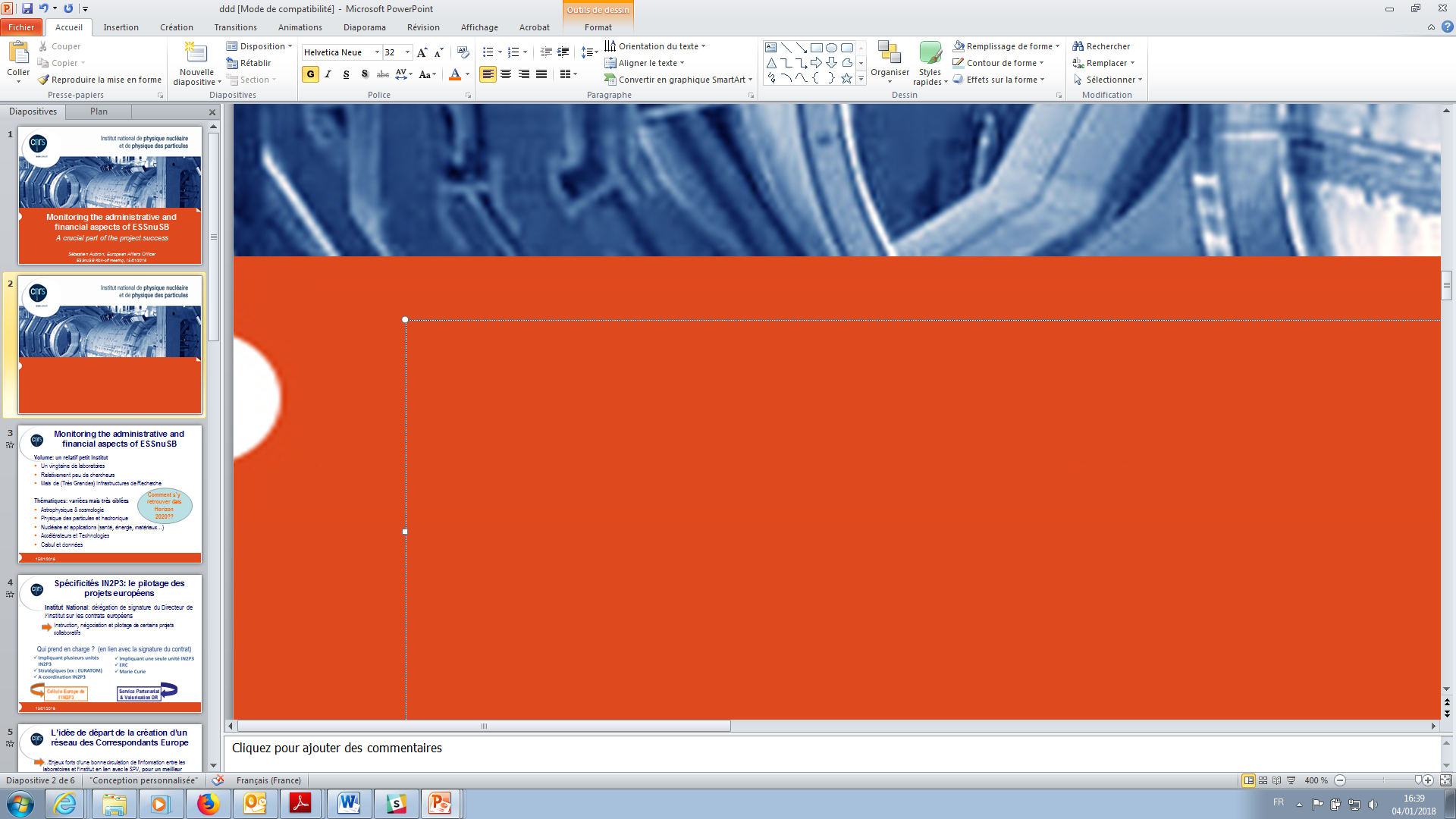 6